工程與社會專題以適當科技與風險評估的角度來看核能發電系統
班級:車輛三甲
學號:49915051
姓名:許耀庭
指導老師:林聰益
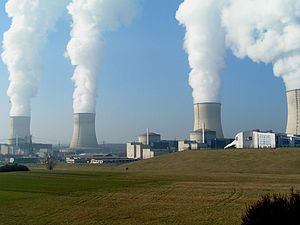 核電廠發電原理
現在使用最普遍的民用核電廠大都是壓水反應爐核電廠，它的工作原理是：用鈾製成的核燃料在反應爐內進行裂變並釋放出大量熱能；高壓下的循環冷卻水把熱能帶出，在蒸汽發生器內生成蒸汽；高溫高壓的蒸汽推動汽輪機，進而推動發電機旋轉。
核能發電的優點
核能發電不像化石燃料發電那樣排放巨量的污染物質到大氣中，因此，核能發電不會造成空氣污染。
其發電成本比汽力電廠低。
核能發電不會產生加重地球溫室效應的二氧化碳。具有經濟上的誘因，核燃料鈾含有極高的能量，其相對成本很低。
核能發電的缺點
同容量發電廠之建設成本高於汽力、水力電廠。
用直接循環式反應爐時爐內發生之蒸氣直接導入 汽輪機，操作時須注意帶有輻射線蒸氣。
事故發生時有輻射線污染產生之熱災害及致命之 損害。
鏈式反應必須能由人通過一定裝置進行控制。失去控制的裂變能不僅不能用于發電，還會釀成災害。
核能發電的風險評估
核能電廠的安全顧慮源自反應器內的大量放射性物質，當人體過度曝露於輻射環境中時，身體細胞會產生病變，形成所謂的癌症。低劑量的輻射是否會導致癌症，到目前還有很大的爭議，為了估算輻射致癌的風險，通常採用的為線性假設，即我們將已確知高劑量致癌的風險，以線性外插的方式，計算低劑量輻射致癌的危險度。事實上，除了輻射外，環境中還存在有許許多多的致癌因素，下表所列即為其他致癌因素的危險度。
以適當科技的角度
核能電廠有一定的壽命, 若持意維持一定的核電比例, 核能可說是永續污染的能源。核電機組因為長期持續性地處在高溫、 高壓的環境下, 機件容易疲乏、老化,以壓水式反應爐為例, 必須持續維持在 150 大氣壓下將300 C 的水保持在液態, 因此壽命約在30 年左右。 核能工業雖然希望能延長核電廠使用時間 為40 年, 但1997 年以前已除役的84 座核能機組壽命平均僅 17 年,1999年 11 月瑞典關閉得首座電廠也僅使用 26年。因為核電廠興建耗時十到十五年完成, 如果要維持一定的核能發電比例, 其實是每十年到十五年就要籌建另一批核電廠 。臺灣核一廠已超過二十年, 核二廠已十八年, 核三廠已十六年, 如果一定要維持目前核能發電比例, 核四廠決不可能是最後一座! 臺灣必需每五到十年加兩到四座核能機組, 以取代核一, 之後...。 一直不斷建新廠, 舊有的廠、 地因高輻射污染,無法安全再使用, 不斷汰舊換新的結果。
再生能源未來的發展
太陽能
近年來隨著全球環保思潮風起雲湧，以及美、日、歐等先進國家政策帶動下，太陽光電產業在全球市場快速成長，近幾年平均年成長率約在30%以上，因此太陽光電被認為是最具發展潛力的再生能源。為進一步促進再生能源的開發利用，我國也在去（98）年7月通過了「再生能源發展條例」的立法並付諸實施，對於太陽光電未來的發展提供了相當優厚的條件。另外，配合該條例的實施，政府將未來太陽光電之推廣目標設定為250萬瓩。
黑潮
台灣地區可供開發海流發電應用之海流，以黑潮最具開發潛力，黑潮的厚度約為200～500公尺，寬度約100公里至800公里左右，其流速介於0.5m/sec至1m/sec，理論上利用黑潮發電是可行的，但因深海用的水輪發電機尚屬研究階段，而水輪發電機如何在海中固定等施工技術亦有待驗證。目前國科會正推動辦理「黑潮潛能調查計畫」，若計畫順利執行完成，再據以推動下階段先導型發電系統之設置計畫。配合再生能源發展條例之施行，政府將海洋能發電（含海水溫差、波浪、潮汐、海流等）之推廣目標設定為60萬瓩。
結論
雖然核能的優點很多，與其他石化發電比起來，確實不會造成汙染，但其所剩之核廢料對現在環境卻仍是目前最需要思考的問題。核能所產生的能量較其他發電大很多，但所造成的災害也是無法收拾的，對環境對人體造成的傷害，都是現在反對核能的原因之一。
參考資料
http://vm.nthu.edu.tw/science/shows/nuclear/safety/content4-4.html
http://www.taipower.com.tw/left_bar/power_life/power_development_plan/Regeneration_energy.htm
http://mail.dali.tcc.edu.tw/~tech/units/unit4_3.html
http://www.soku.com.tw/%E6%A0%B8%E8%83%BD%E7%99%BC%E9%9B%BB／